Some Speaking Games
CIT - Elementary
A quiet language class is a wasted opportunity.
Today’s Goal
We will look at how to select appropriate games.  

We will try some games for each speaking level.
Let’s get to know about each other:
Free Choice
https://iaskirklees.wordpress.com/2014/10/31/ican-stages-of-speech-and-language-development/
Native Language Acquisition
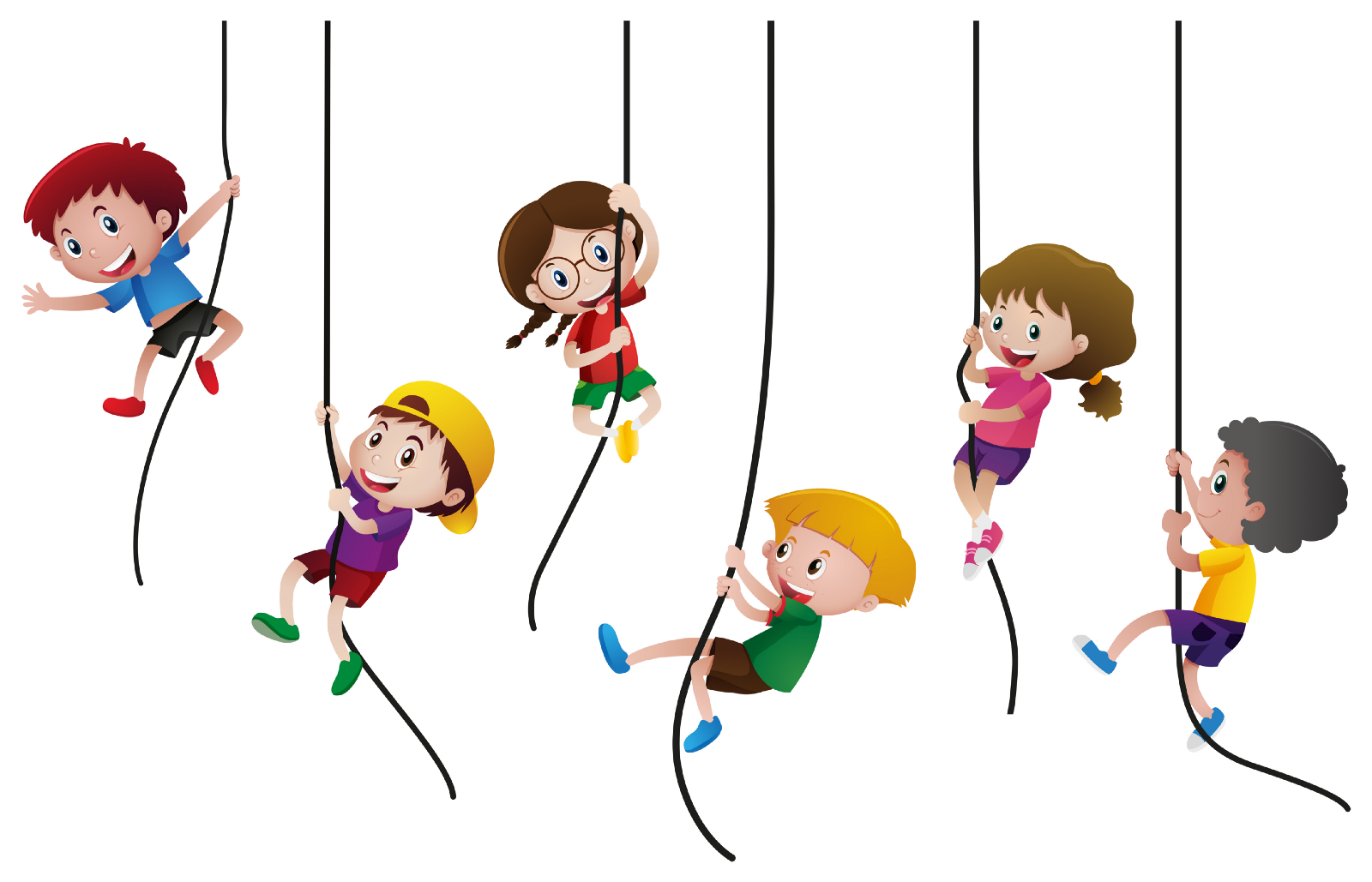 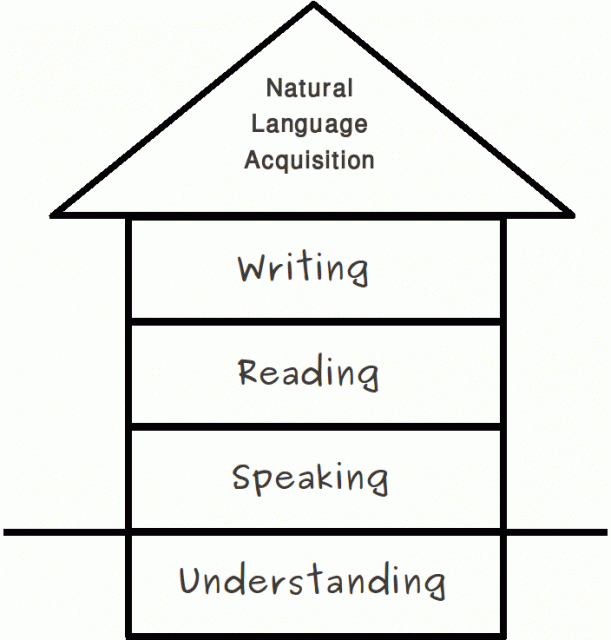 https://www.pinterest.co.kr/pin/260927372146390017/?lp=true
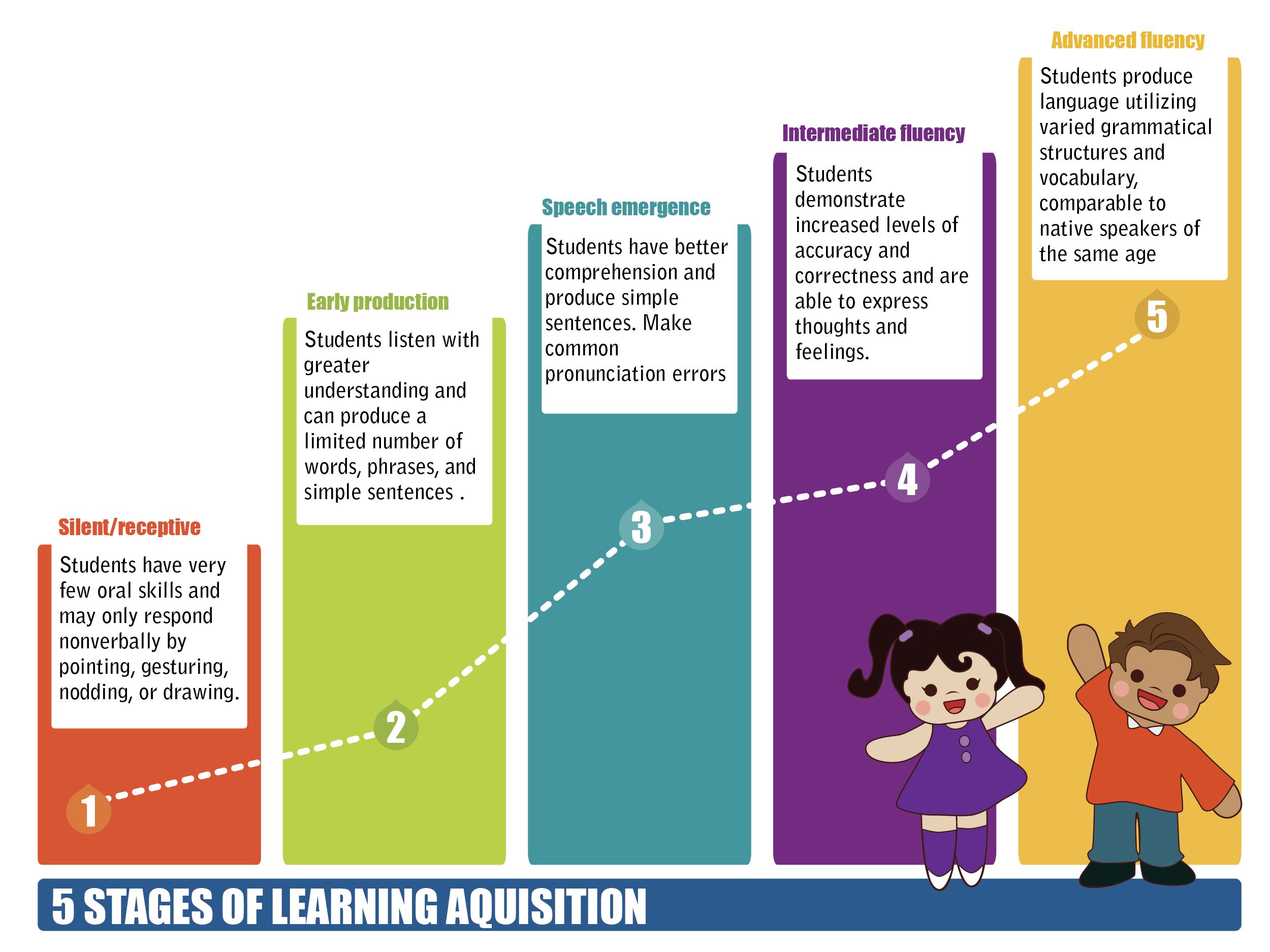 Write about a grade’s English level:
What English skills do they have?               What activates do they enjoy?
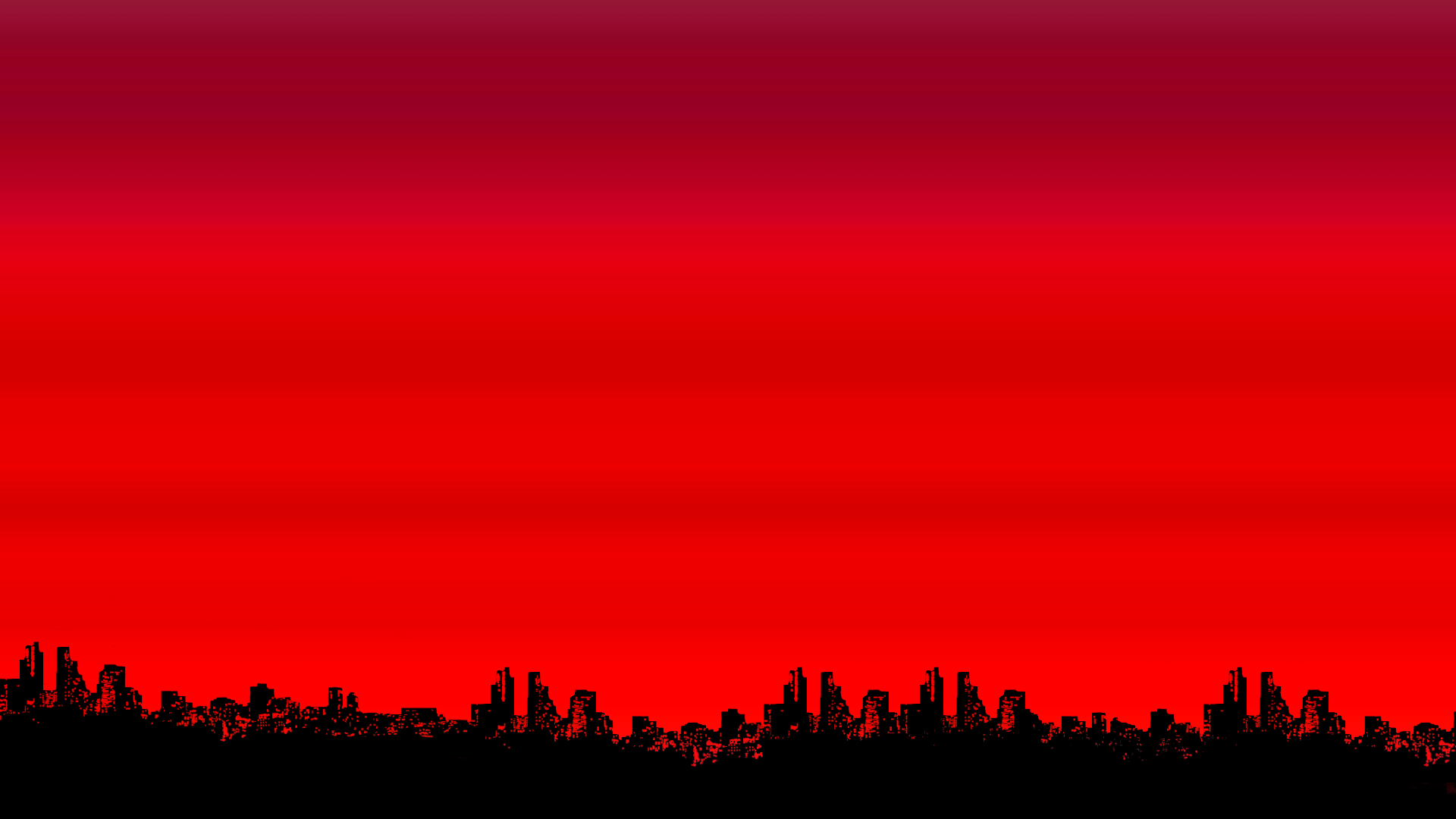 Young Learners
Silent Stage – Early Production 

Games focused on:
Association
Identification 
Listen and Repeat
Repetition 

*One Word Answers
* Simple Structures
What is this?
http://www.esltoybox.com/?page_id=117
Link to PPT
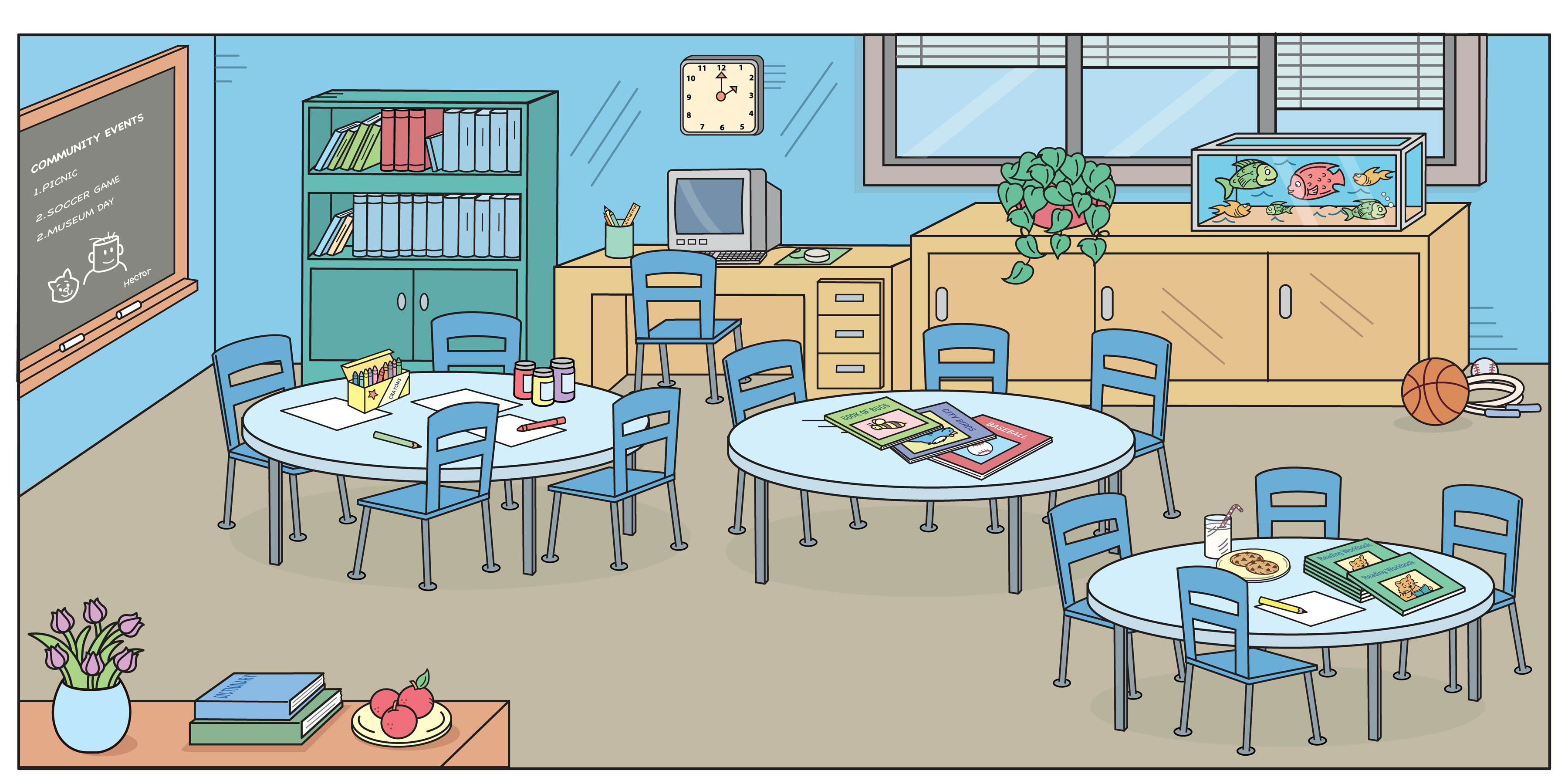 Do You Like Broccoli?
https://www.youtube.com/watch?v=frN3nvhIHUk 
http://www.esltoybox.com/?page_id=122
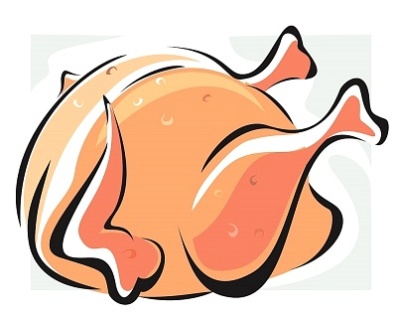 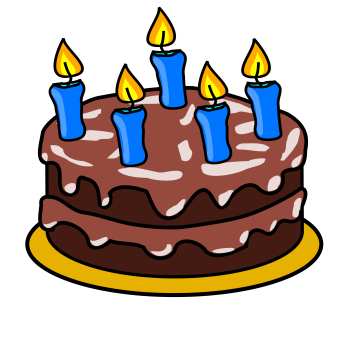 Yes, I do.
Yes, I do.
No, I don’t.
Do you like chicken?
Do you like chicken cake?
Do you like cake?
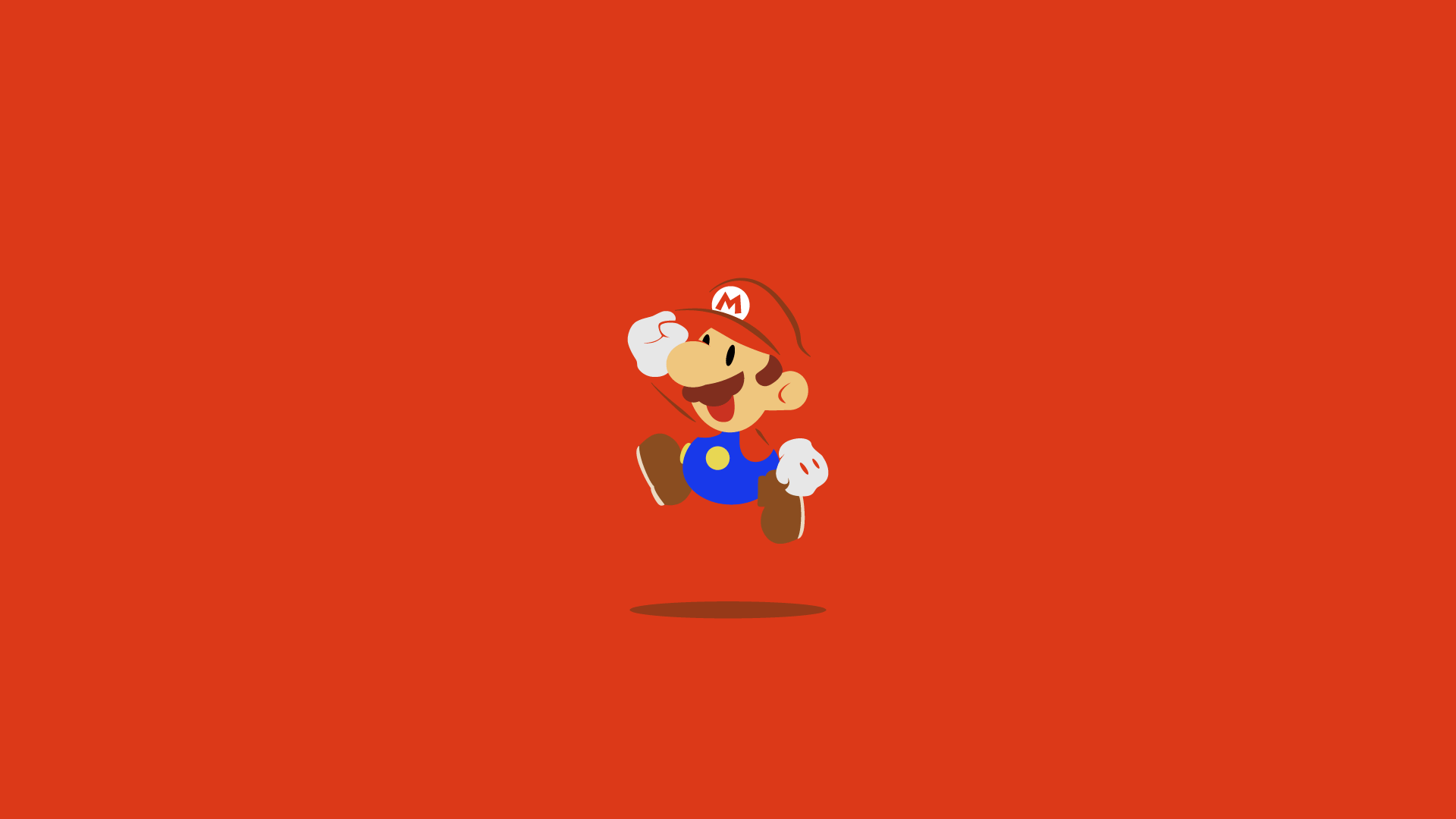 4th Grade
Early Production – Speech Emergence     

Games focused on:
Questions and Answers
Information Gap
Role Play

*Use of Structure
Guessing Gifs
http://www.esltoybox.com/?page_id=228
Link to PPT
Where Are They Game?
http://www.esltoybox.com/?page_id=235
How to play
Each group and the leader will place the characters in their house.  
Leader should do this in secret.  

Students will ask where each character (mother, father, grandma…) is
The leader will answer, “He / She is in the _________” 

Students will check if it matches where they put their character.  
Students receive a point for each correct guess.
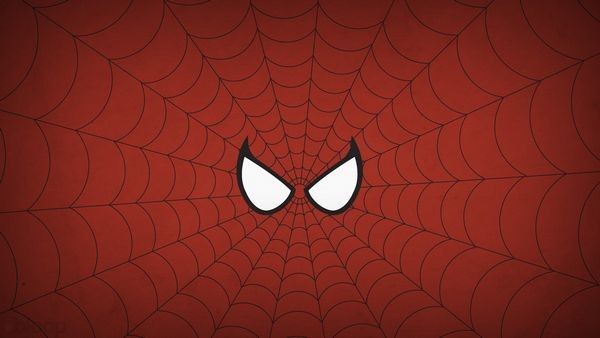 5th Grade
Early Production – Speech Emergence     

Games focused on:
Realia
Useful Phrases 
Context 

*Creating New Sentences
*Manipulating Structure
What is he doing Battleship?
http://www.esltoybox.com/?page_id=404
Link to PPT
Restaurant Role Play
http://www.esltoybox.com/?page_id=356
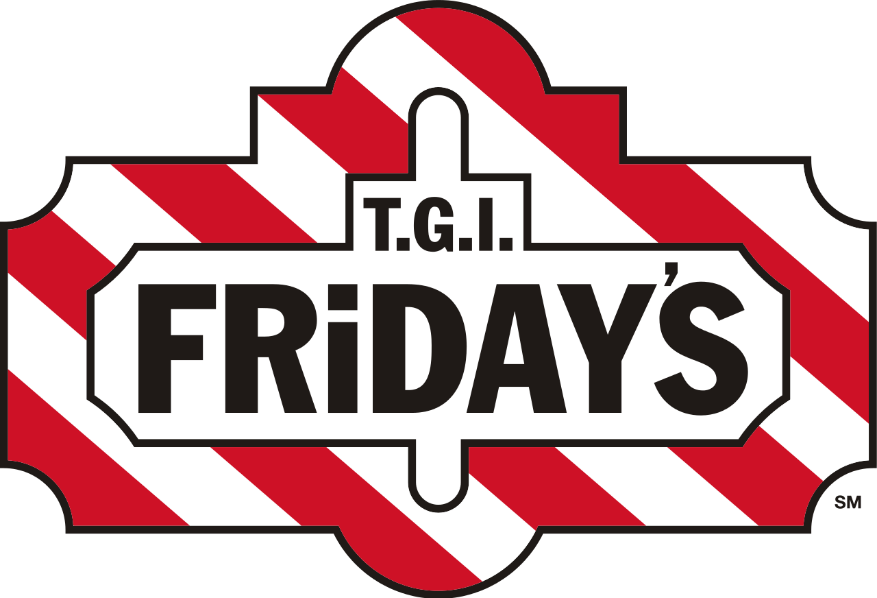 Role Play:
Each group will choose one waiter / waitress.  

The waitress will ask, “May I take your order?”

The other students will make their order by asking, “May I have ____________?” 
The waiter / waitress will write down the orders.
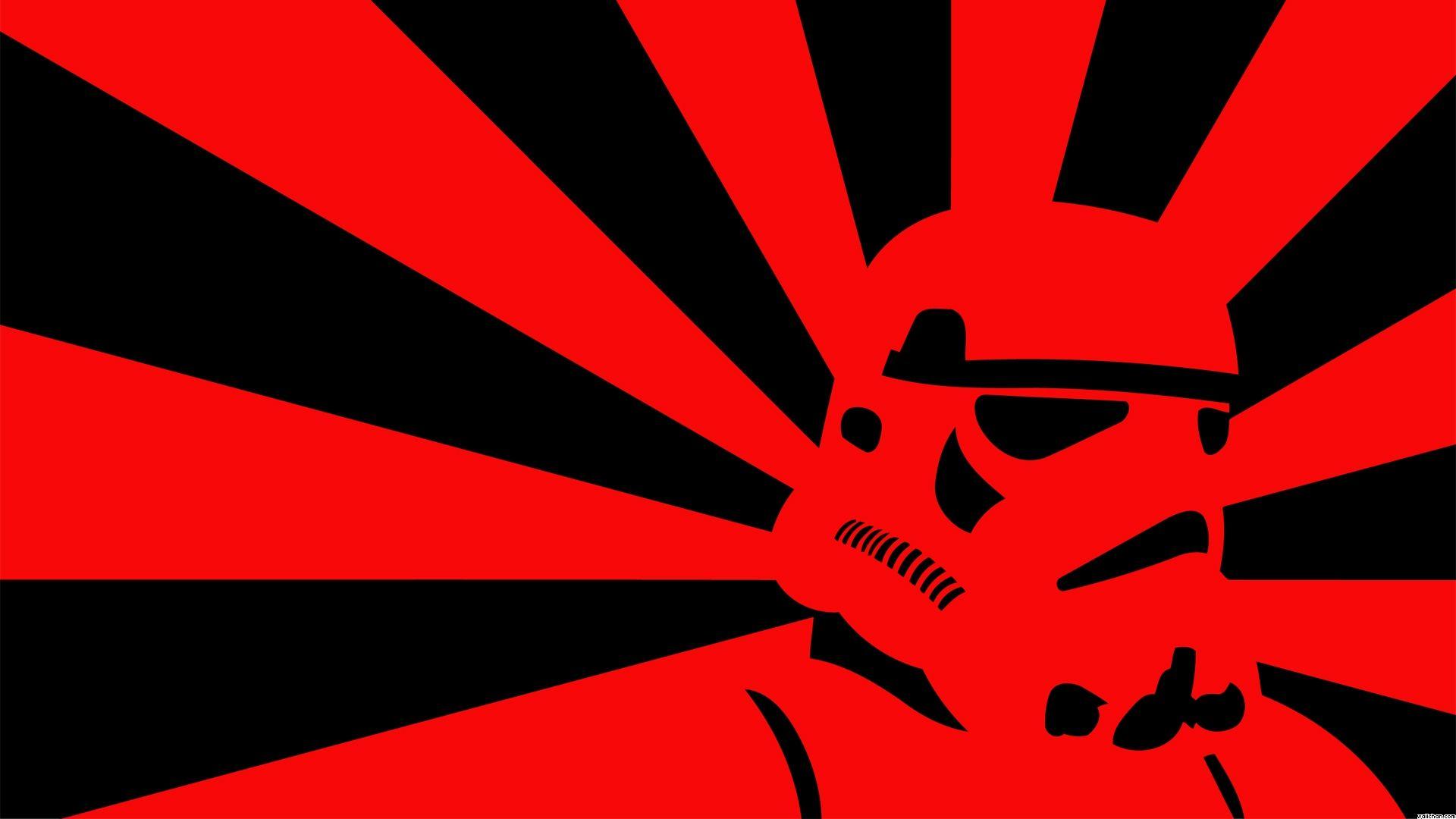 6th Grade
Speech Emergence – Early Fluency     

Games focused on:
Improvised Answers
Opinion 
Explanation and Description 
Situational English (Realism)

*Building Creative Sentences
*Speed and Accuracy
Create a Mall
http://www.esltoybox.com/?page_id=470
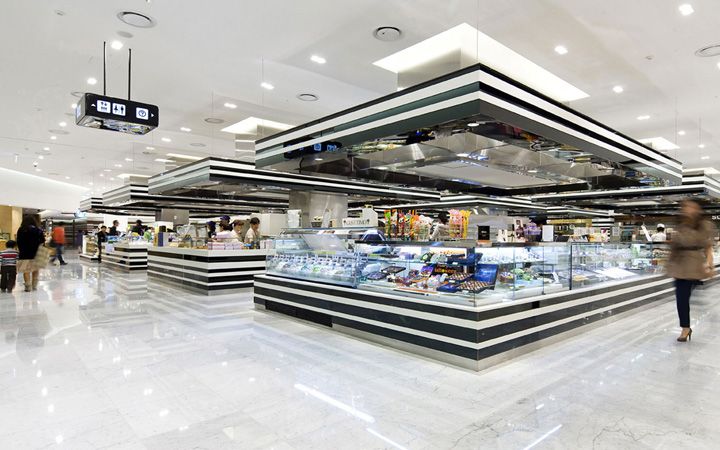 Build a Department Store:
Put the stores into the mall on different floors

You can only put it there if there is space
Electronics
Theater
Shoe Store
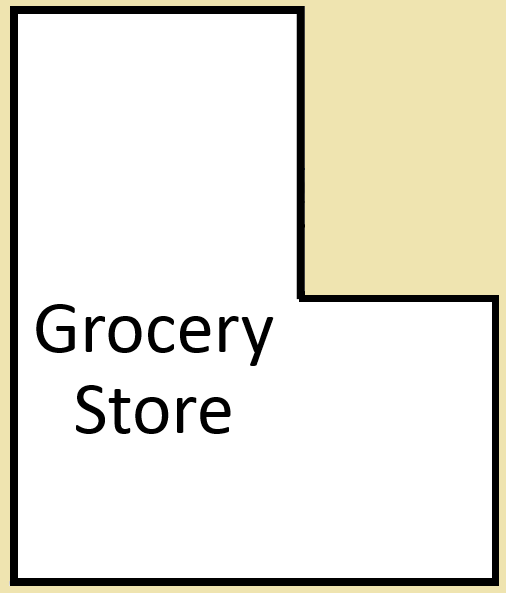 Clothing  Store
Pet Shop
Restaurant
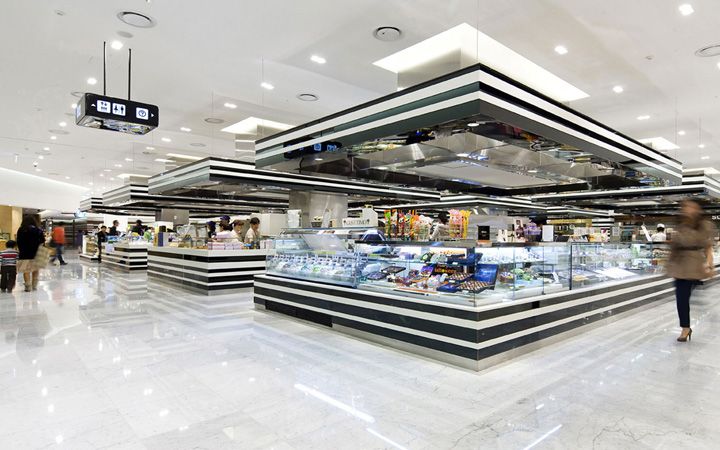 Build a Department Store:
Put the store in the middle of the table

Each student gets one color of department stores
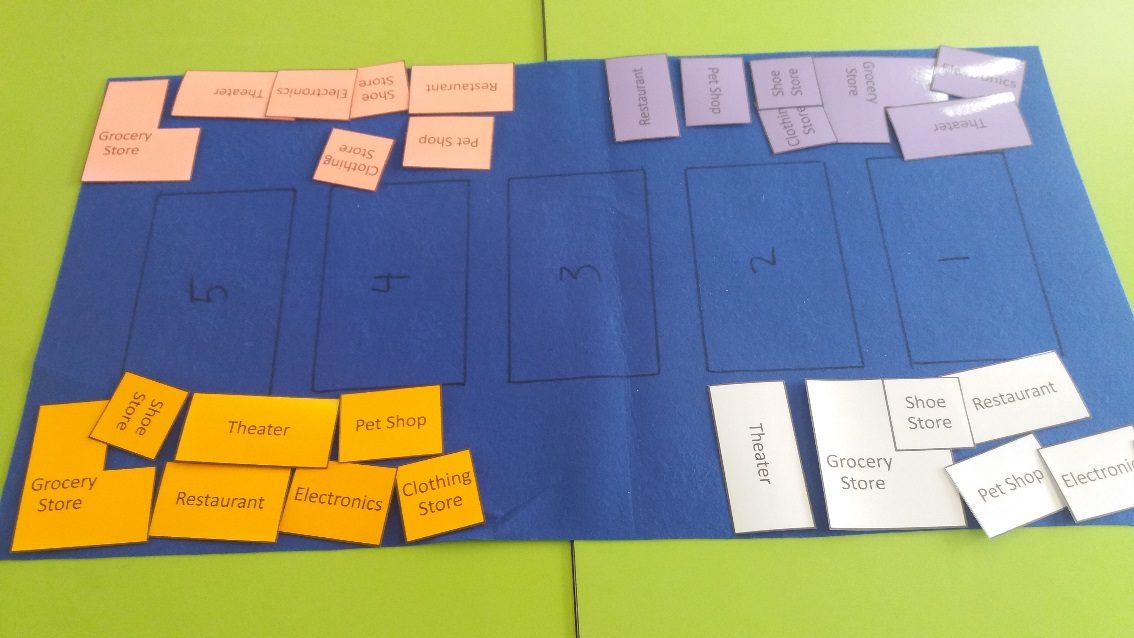 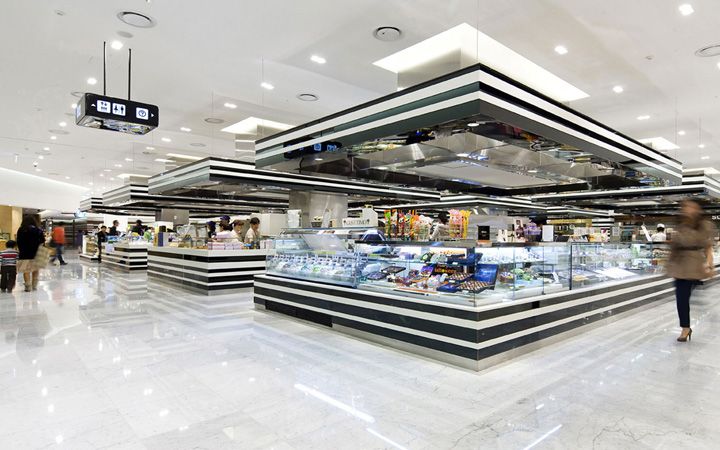 Build a Department Store:
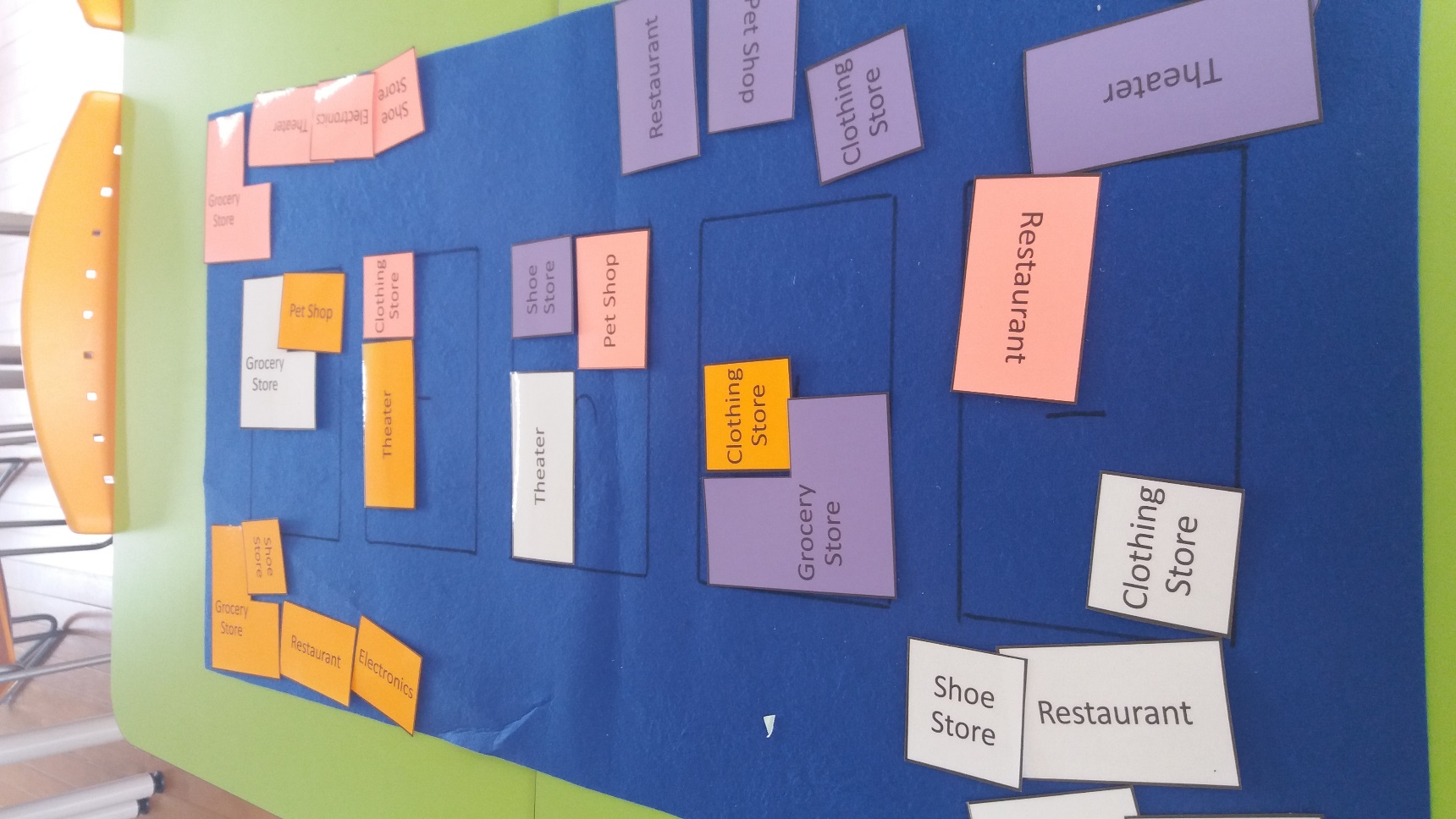 You can’t place the same store on the same floor. 

If the store doesn’t fit, you can’t put it in the mall.

Take turns and be kind.
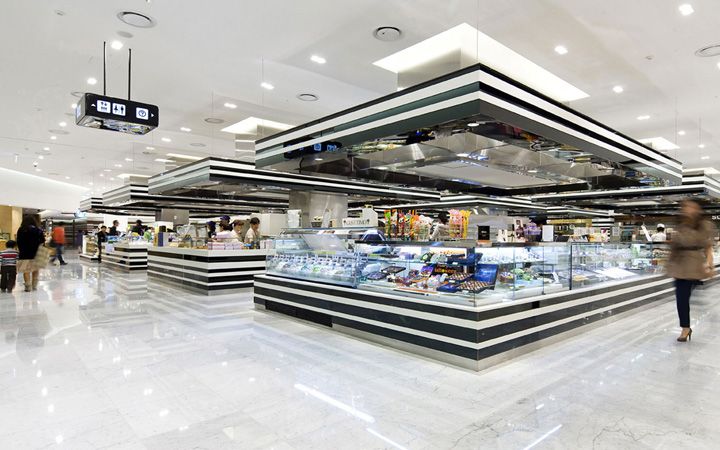 How to Play:
Choose a store
The other players will ask, “Where is the _______”

Roll the dice and say, “It’s on the _________ floor.”       (6 = choice)

Try placing it on the board
If it doesn’t fit, put it back in your hand.
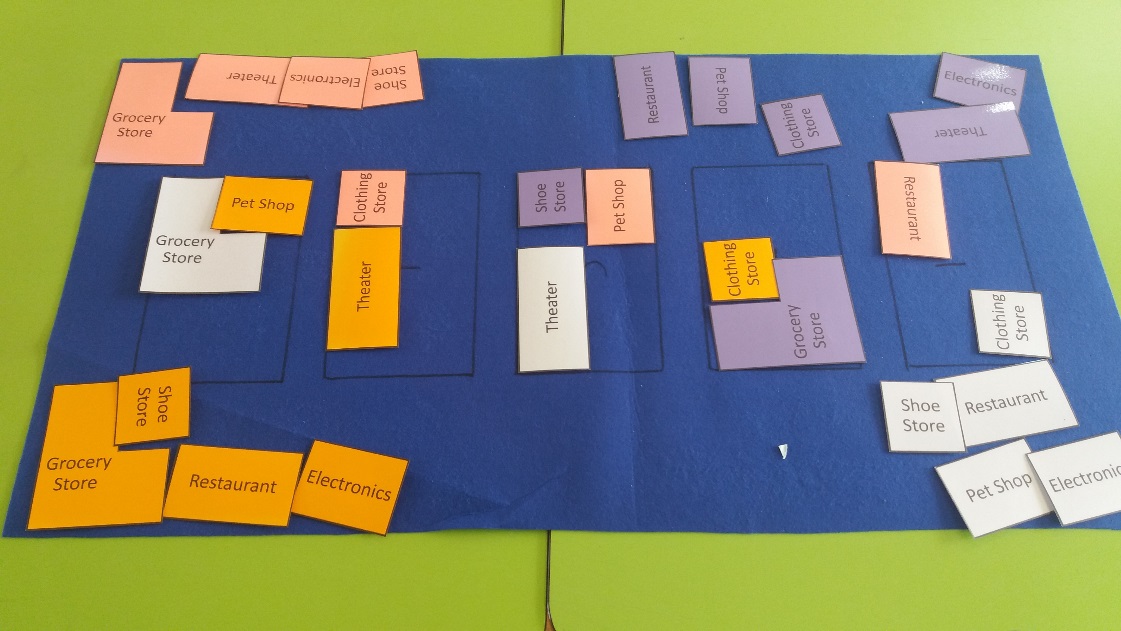 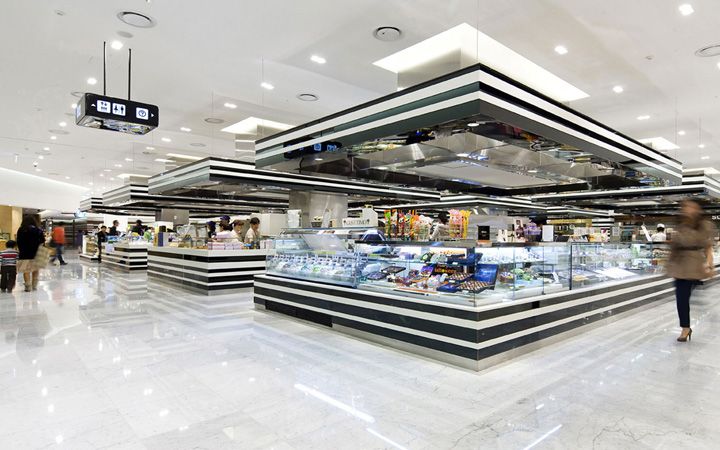 Points
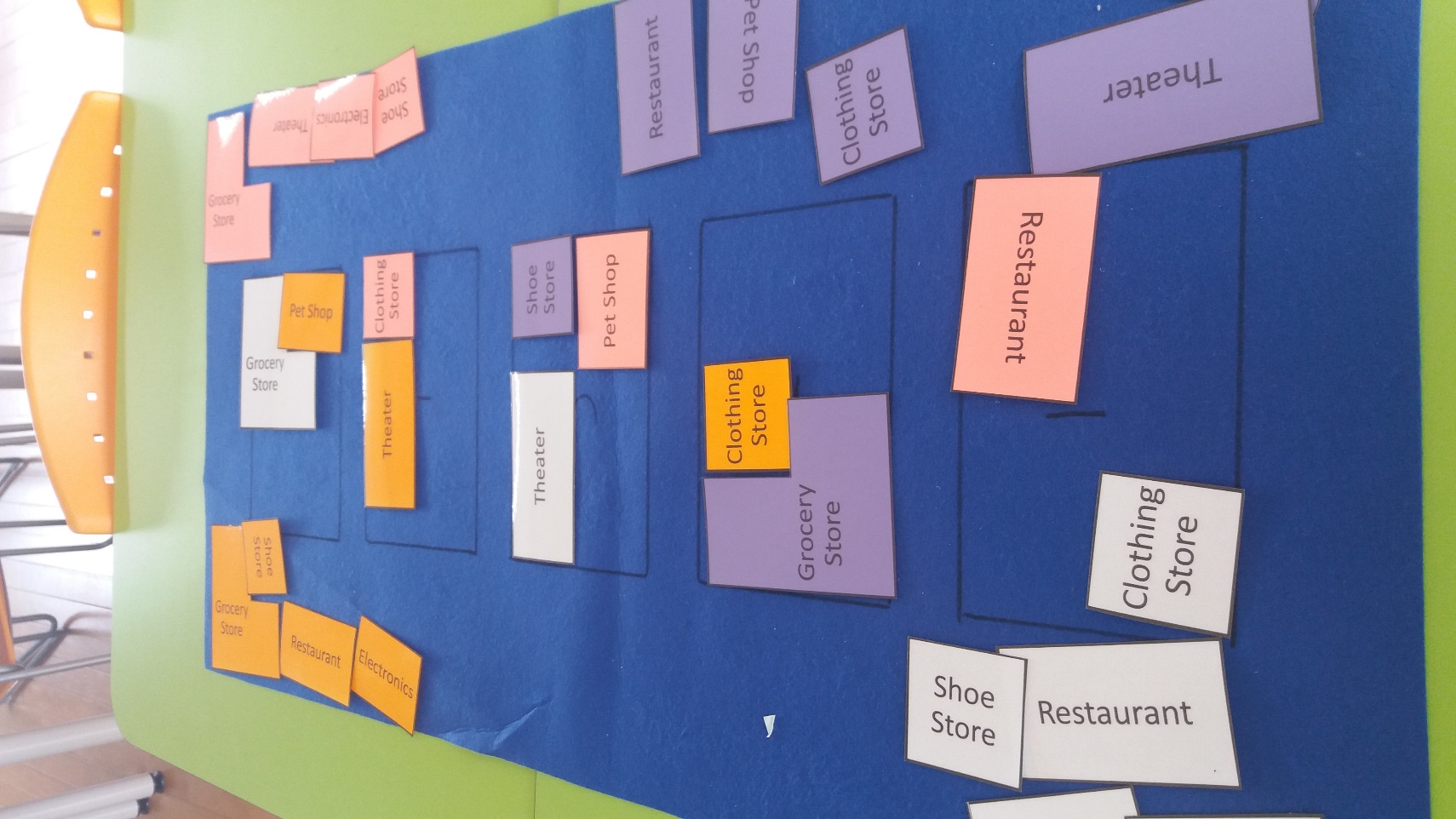 One point for each store


One bonus point for 2 stores on the same floor.  

One more bonus point for 3 stores on the same floor.
Holiday Calendar
http://www.esltoybox.com/?page_id=480
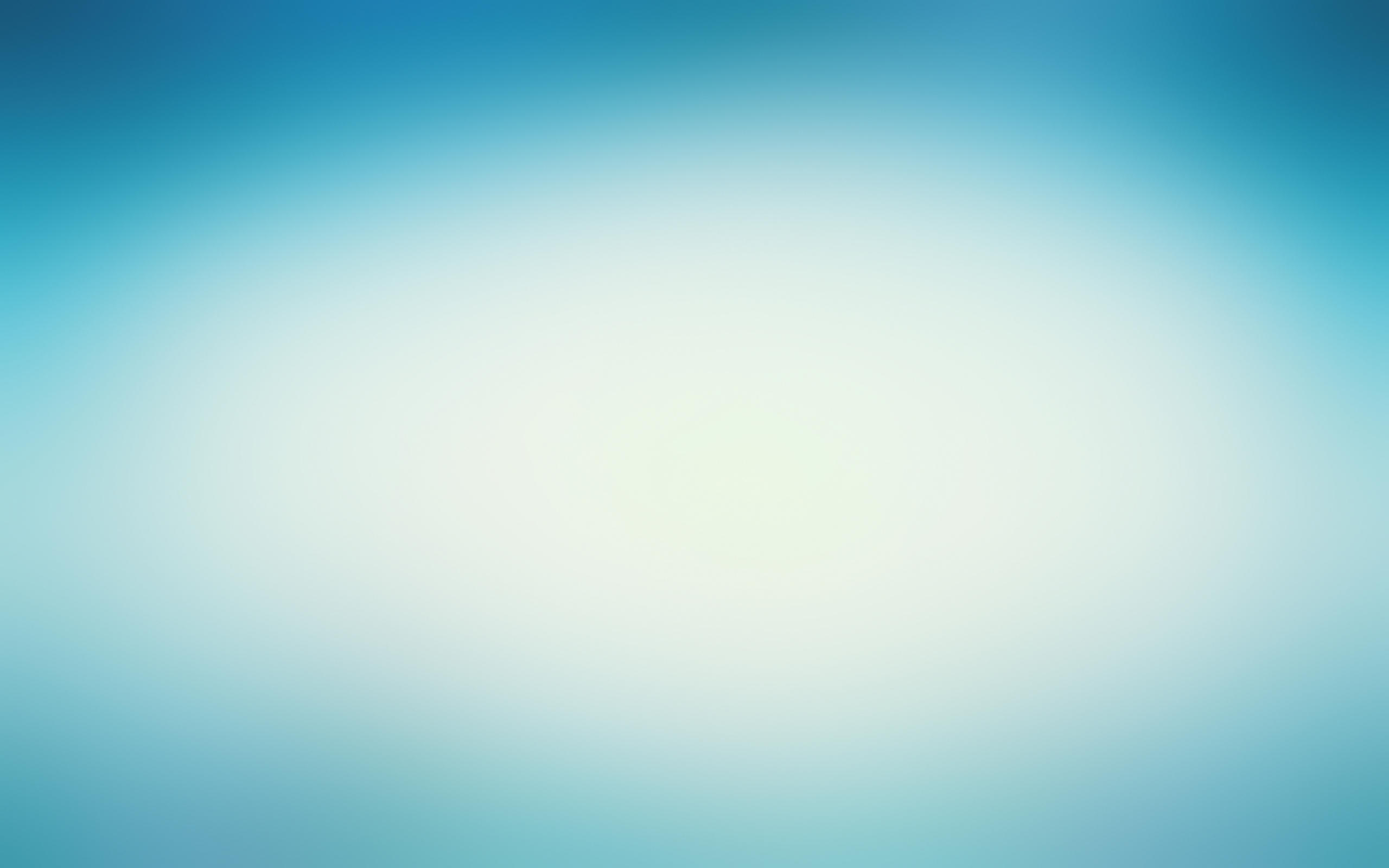 How to Play
Every student receives a card and a calendar.  

Students must ask each other, “When is __________?”

Write the name of the holiday on the calendar.

Take up the answers at the end.
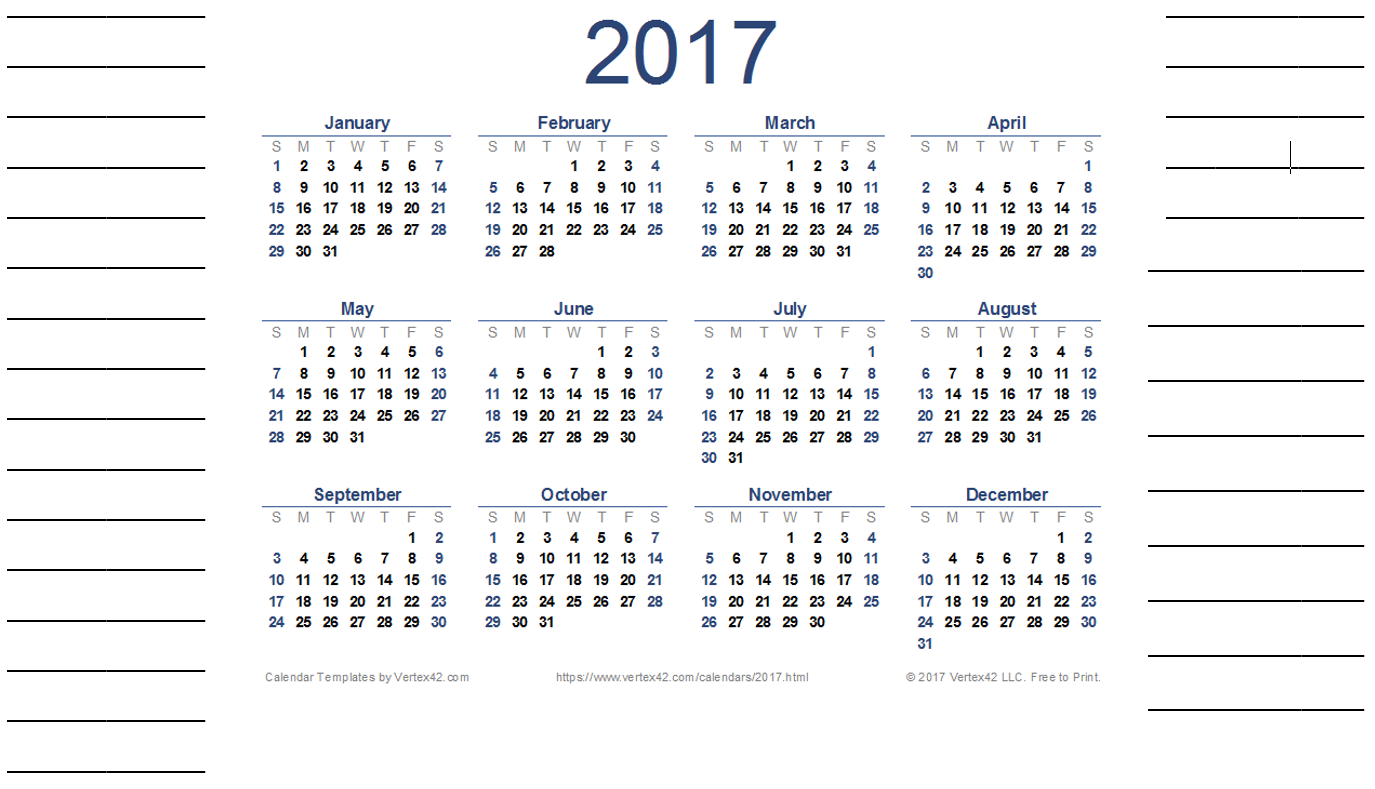 Independence Movement Day
New Year’s Day
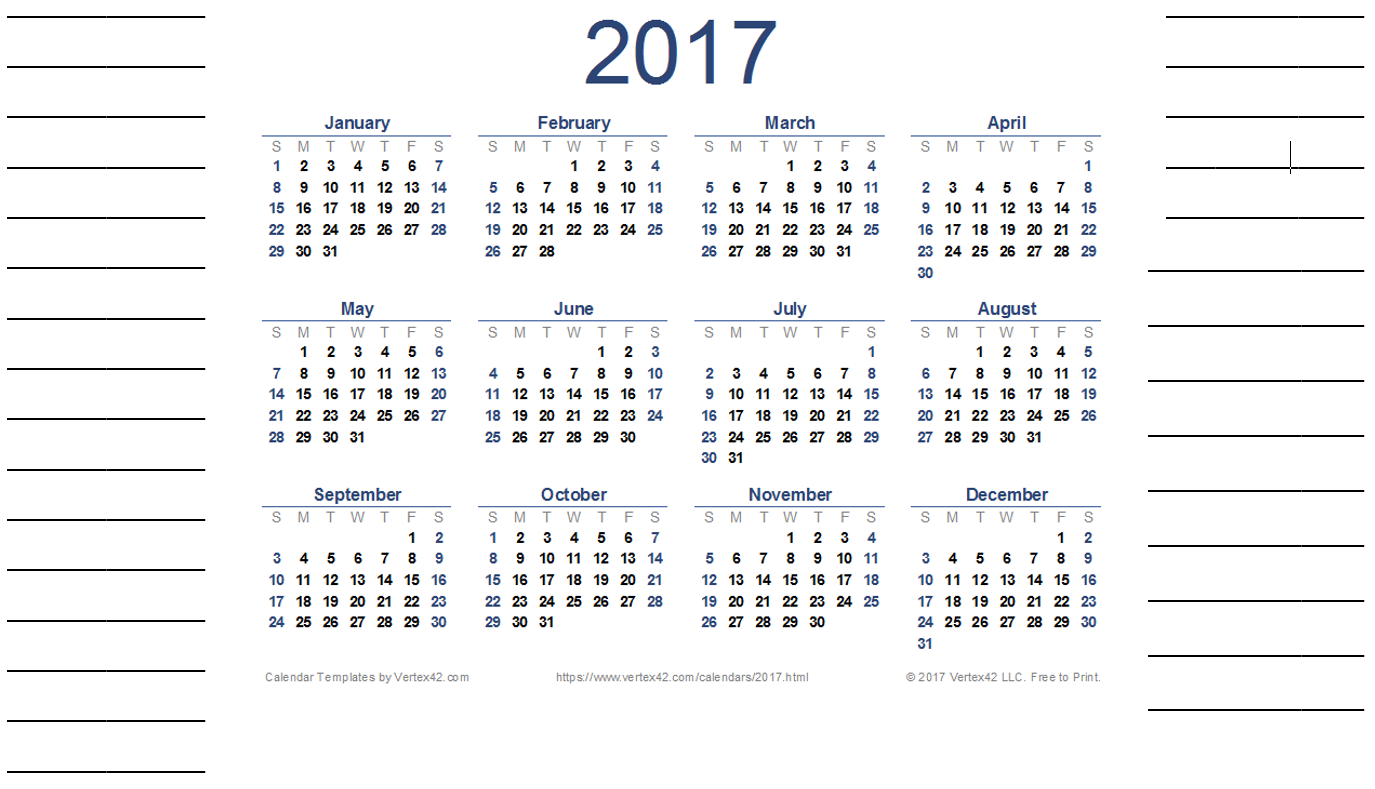 Australia Day
St. Patrick’s Day
World Radio Day
Arbor Day
Valentine’s Day
English Language Day
Children’s Day
Canada Day
Teacher’s Day
Constitution Day
Youth Day
Memorial Day
Liberation Day
Picnic Day
Peppero Day
Talk Like  Pirate Day
World Toilet Day
Day of Peace
Christmas
Hangeul Day
New Year’s Eve
Halloween
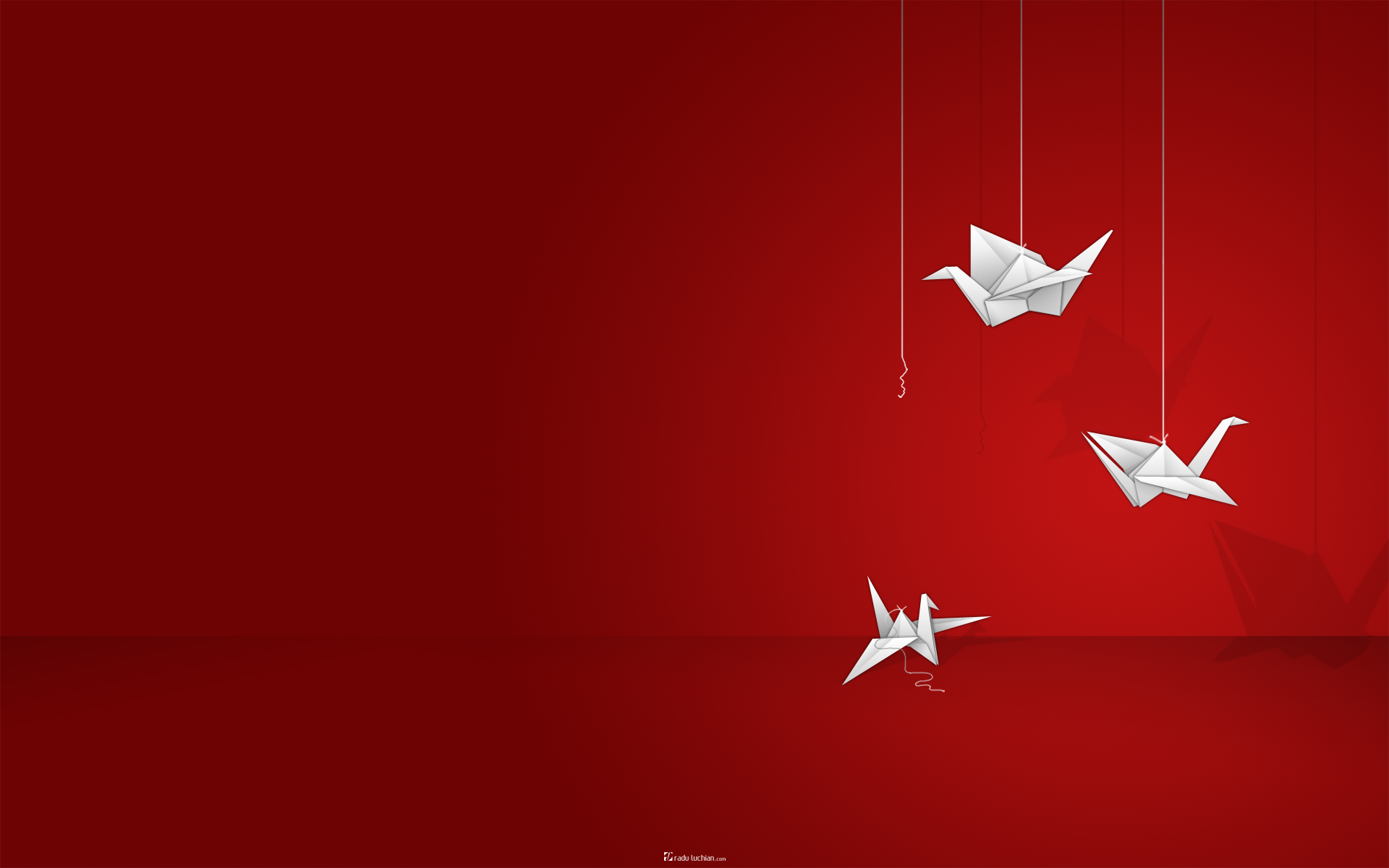 Bonus:  Hot Seat
http://www.esltoybox.com/?page_id=663
www.esltoybox.com